×
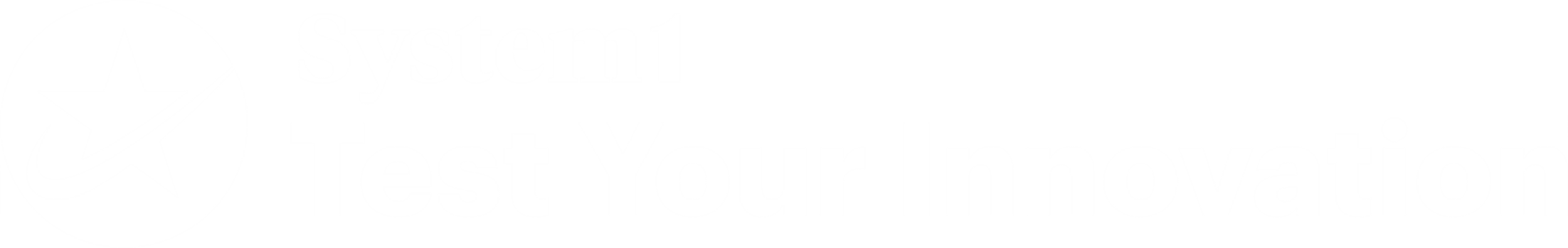 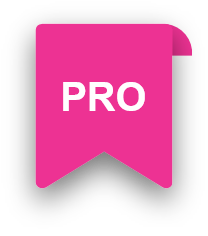 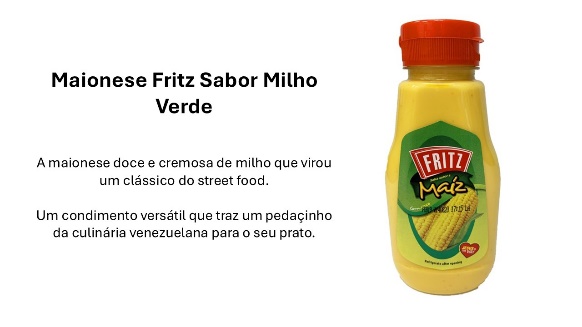 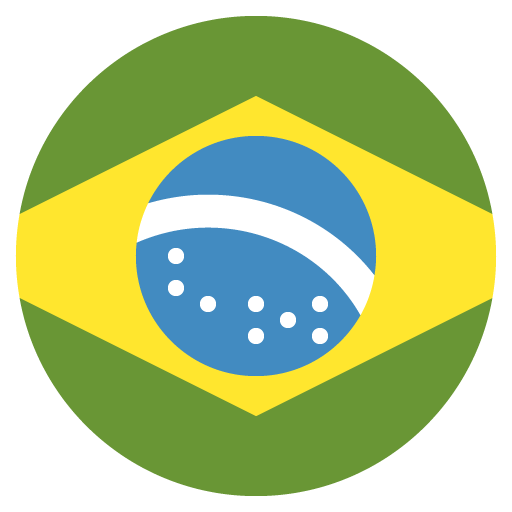 NPD
System1
Test Your Innovation for LATAM Kick-off
Nat Rep
PRO REPORT
View The Report
Idea Ranking
8 NPD tested
2.3
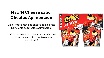 2.2
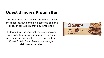 1.6
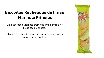 1.4
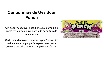 1.1
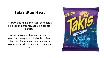 1.1
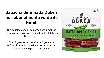 1.0
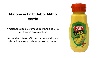 1.0
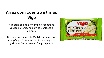 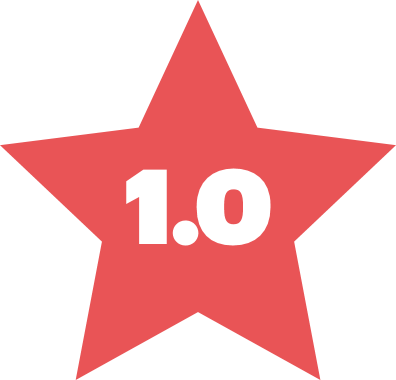 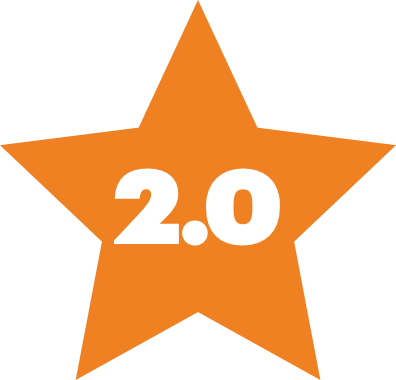 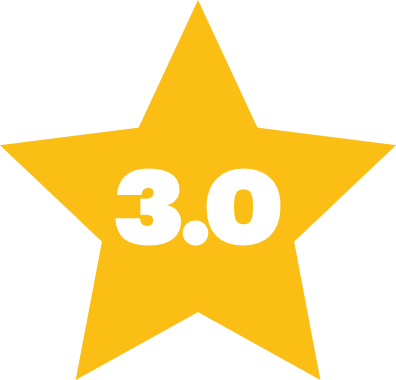 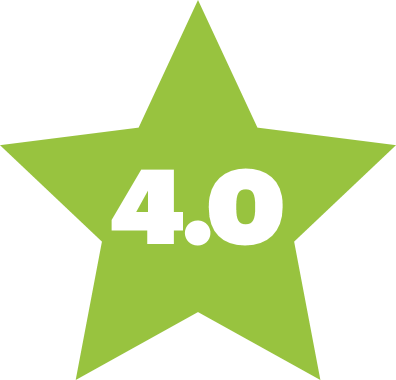 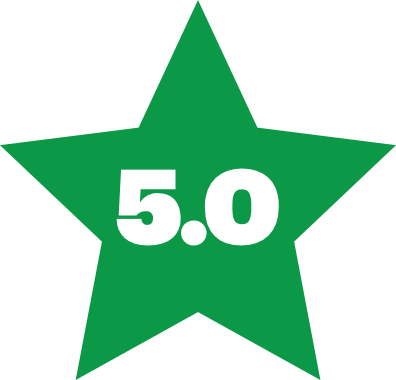 NPD
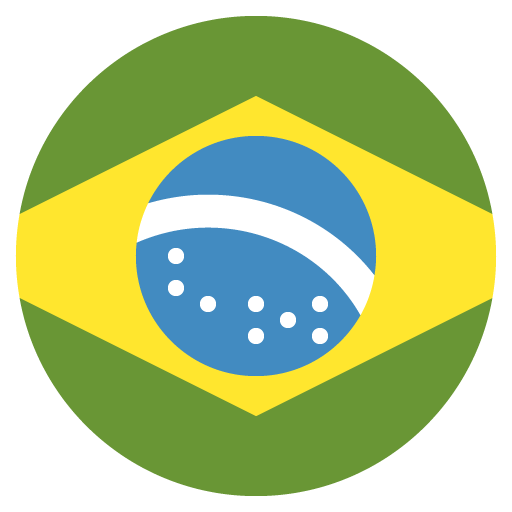 Test Your Innovation for LATAM Kick-off
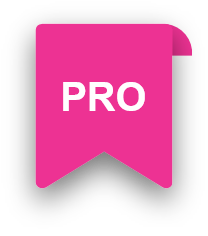 20 May 2025
Star Rating
Category Average Star
Star Rating predicts the expected sales potential of each idea
NPD
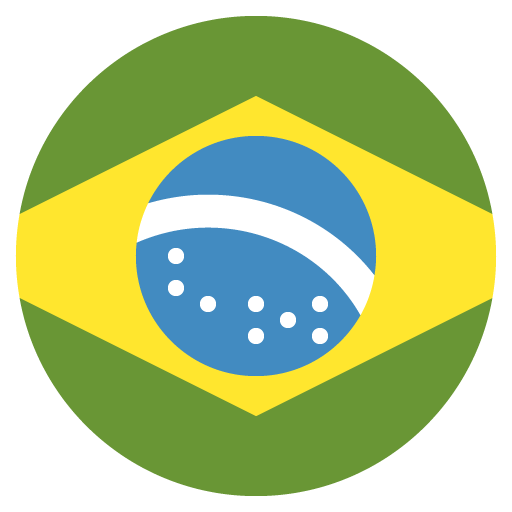 Test Your Innovation for LATAM Kick-off
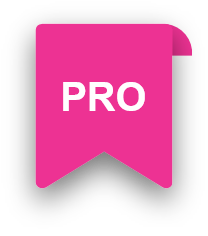 20 May 2025
Emotional Response
Intensity Score*
Contempt
Disgust
Anger
Fear
Sadness
Neutral
Happiness
Surprise
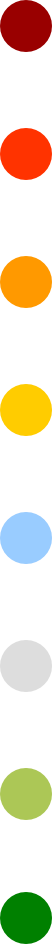 *Overall emotional intensity of all (non-neutral) emotions felt, scale from 0-3
We ask people how they feel about each idea using our FaceTrace® emotional measurement tool
NPD
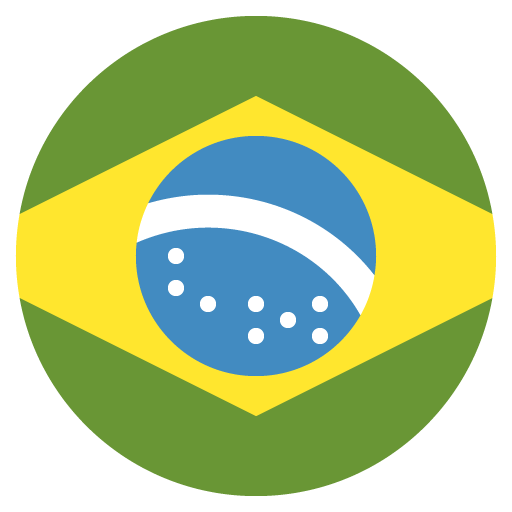 Test Your Innovation for LATAM Kick-off
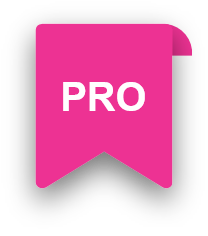 20 May 2025
Share Trading
% of people who would probably buy shares in each idea
NPD
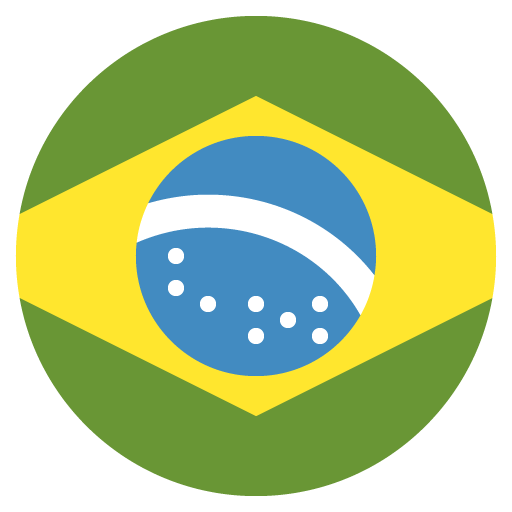 Test Your Innovation for LATAM Kick-off
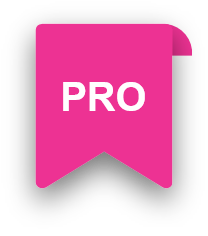 20 May 2025
Speed of Trading
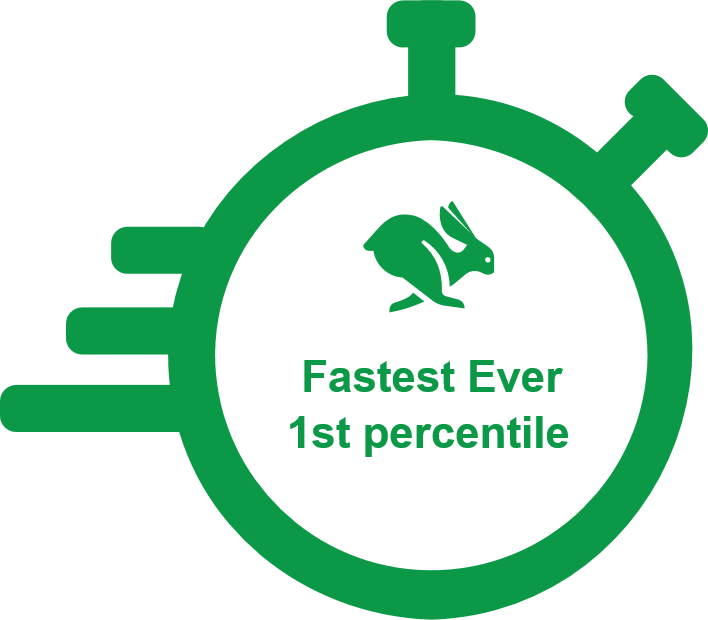 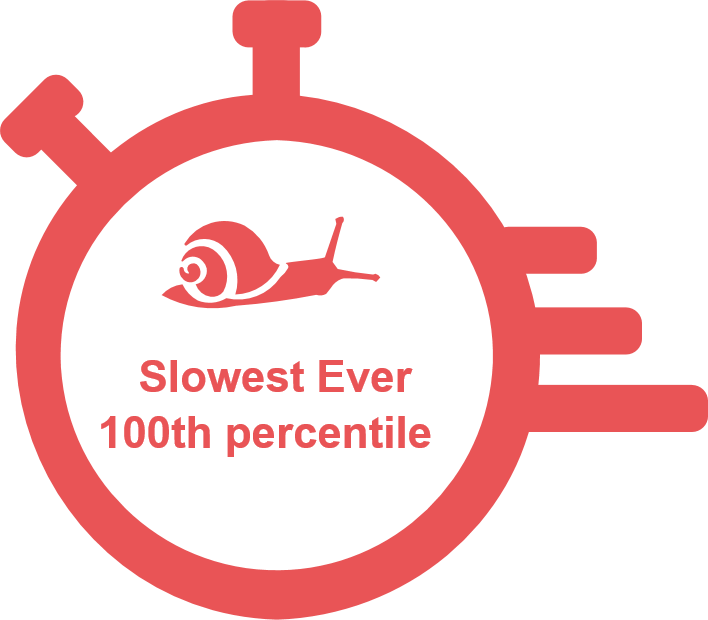 Fluency of the ideas is measured by the decision time taken to buy or sell shares in each idea
NPD
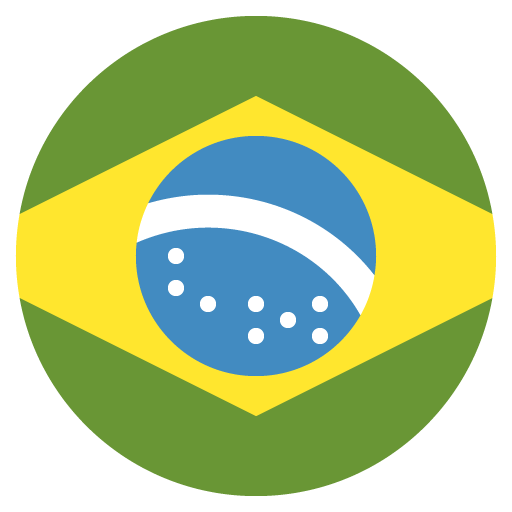 Test Your Innovation for LATAM Kick-off
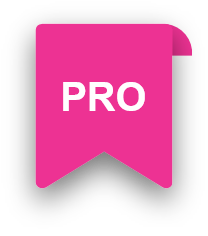 20 May 2025
Cheetos Mac 'N Cheese
2.3
Emotional Response
Contempt
Disgust
Anger
Fear
Sadness
Neutral
Happiness
Surprise
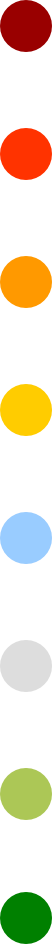 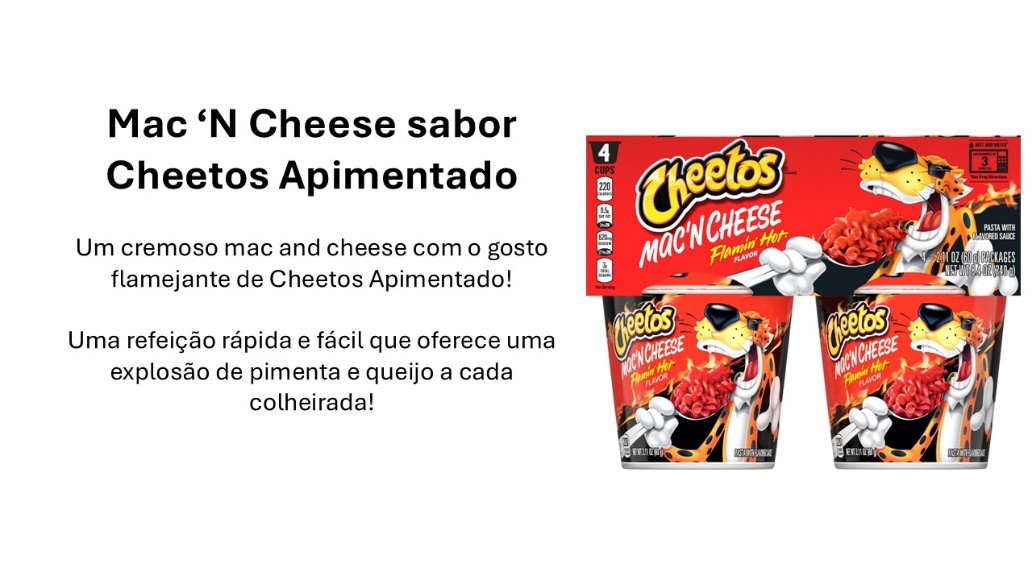 Share Trading
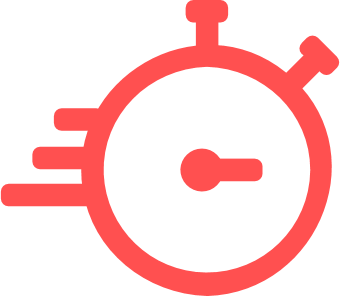 Speed of Trading
Intensity Score
Overall emotional intensity of all (non-neutral) emotions felt, scale from 0-3
Percentile
Median Trade Time
2.3
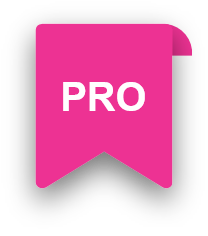 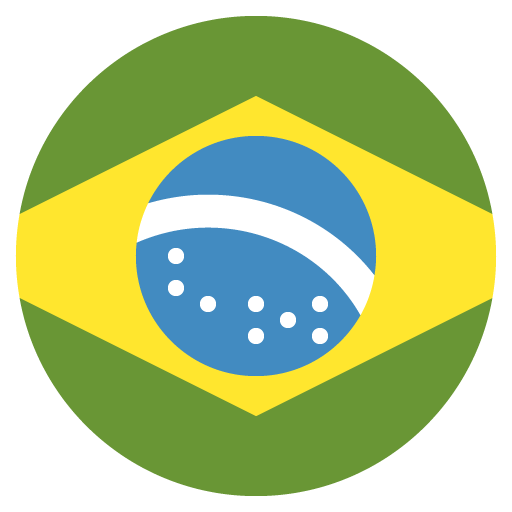 NPD
Back To Idea Ranking
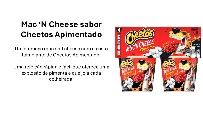 Cheetos Mac 'N Cheese
20 May 2025
Reasons for Emotion
In my opinion, Cheetos don't go well with chili.
I tried Mac and cheese and hated it; a Cheetos version could be worse
Why is a brand for children not successful if it is spicy?
Contempt
Disgust
Anger
Fear
Sadness
Neutral
Happiness
Surprise
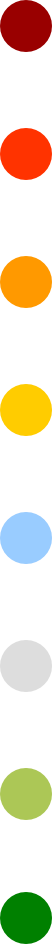 It's not to my taste
About pepper flavor...not everyone likes this idea...but it would be everyone's taste
The spicy taste may not be so good for some people.
Because the colors are not flashy
I like salty snacks and spicy ones are my favorite
It is a very well-known brand with great products and prices.
Everything from Cheetos is delicious and this combination would break hearts, please launch
Everything from Cheetos is delicious and this combination would break hearts, please.
Because everyone loves that cheese flavor
Intensity Score
Overall emotional intensity of all (non-neutral) emotions felt, scale from 0-3
Interesting idea
I liked the idea
Because it's very good
A great piece of news that certainly surprised me
Because it's a brand that reminds me of nostalgia and this combination is super different.
2.3
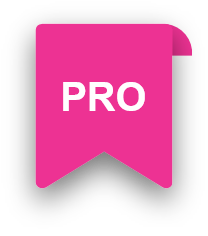 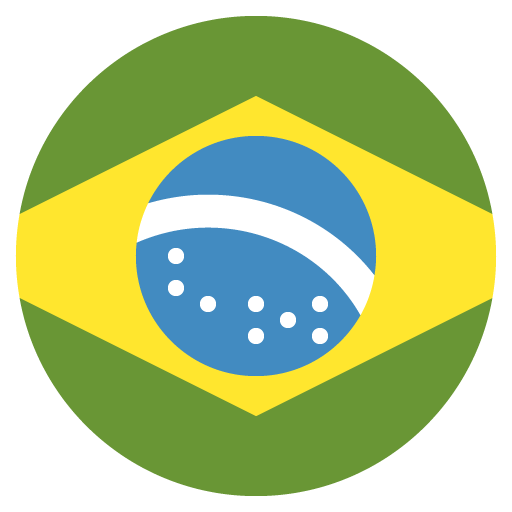 NPD
Back To Idea Ranking
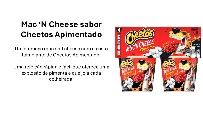 Cheetos Mac 'N Cheese
20 May 2025
Advantages & Improvements
Main Advantages of the idea
How to improve the idea
2.3
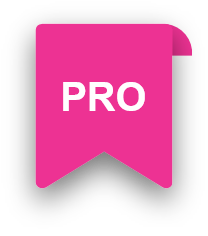 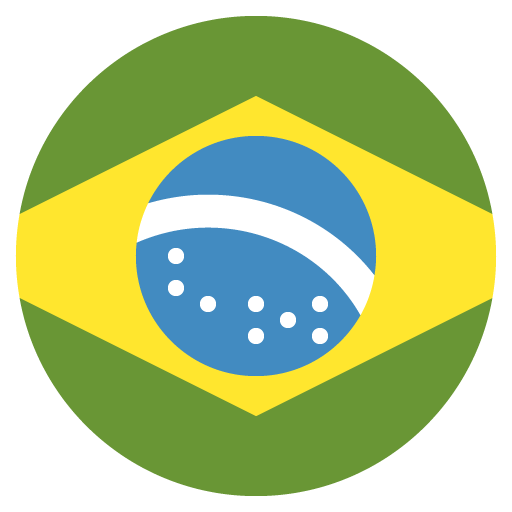 NPD
Back To Idea Ranking
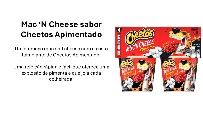 Cheetos Mac 'N Cheese
20 May 2025
Implicit Attributes
2.3
For values <0.5%, labels report as 0%
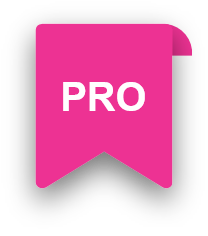 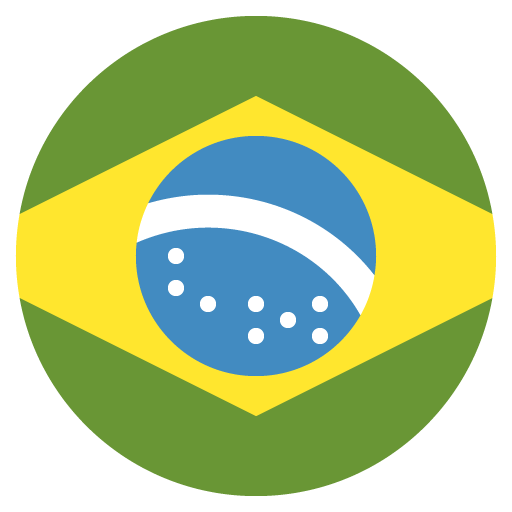 NPD
Back To Idea Ranking
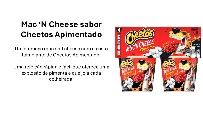 Cheetos Mac 'N Cheese
20 May 2025
Target Appeal
2.3
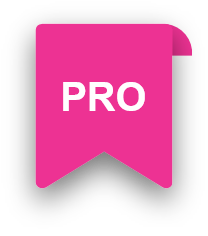 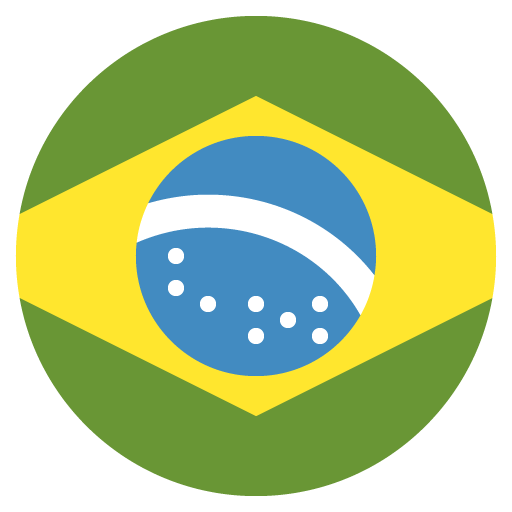 NPD
Back To Idea Ranking
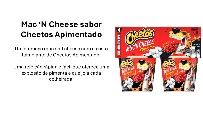 Cheetos Mac 'N Cheese
20 May 2025
Quest S'mores Protein Bar
2.2
Emotional Response
Contempt
Disgust
Anger
Fear
Sadness
Neutral
Happiness
Surprise
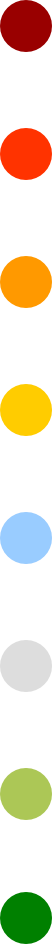 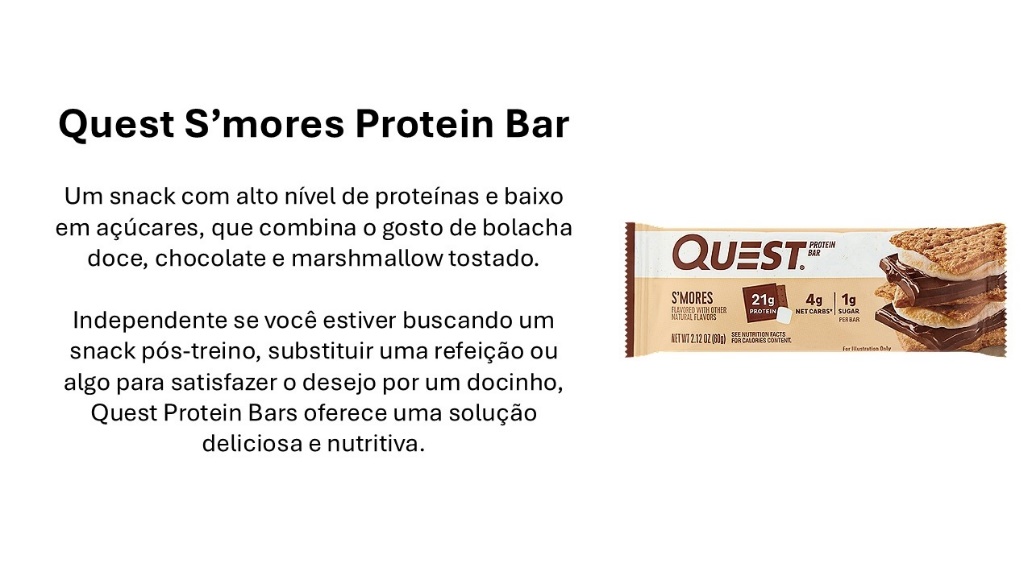 Share Trading
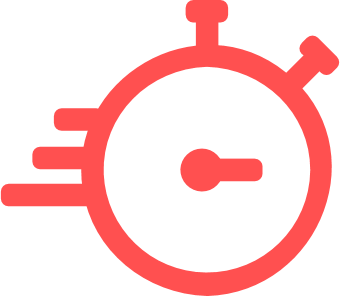 Speed of Trading
Intensity Score
Overall emotional intensity of all (non-neutral) emotions felt, scale from 0-3
Percentile
Median Trade Time
2.2
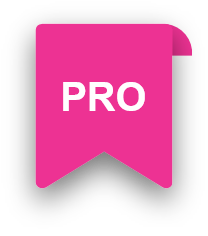 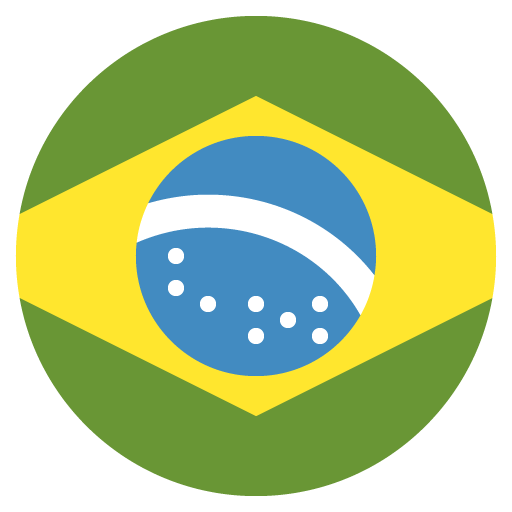 NPD
Back To Idea Ranking
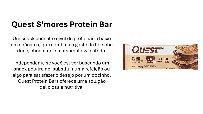 Quest S'mores Protein Bar
20 May 2025
Reasons for Emotion
These proteins have a lot of carbohydrates and in my case it would not be necessary.
I don't have much to say without knowing the product well.
Normal
This idea does not show much confidence about the product in question.
Why I don't like this product
Contempt
Disgust
Anger
Fear
Sadness
Neutral
Happiness
Surprise
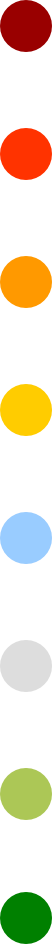 It involves chocolate that brings joy and pleasure to consume
Nowadays, this type of product is viewed by people who are looking for a fit lifestyle.
Fit the taste seems like it would be good
I've always thought S'mores were delicious and I think the idea would sell well.
It's a great brand
Intensity Score
Overall emotional intensity of all (non-neutral) emotions felt, scale from 0-3
It looks really tasty, and it's easier and more attractive to promote.
Looks pretty satisfactory
I thought the idea was great for selling or buying, an idea worth investing in.
very good at first sight
I seem to love this packaging and the product looks very tasty and satisfying.
2.2
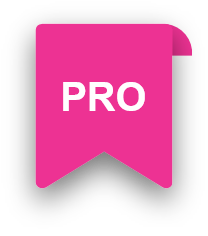 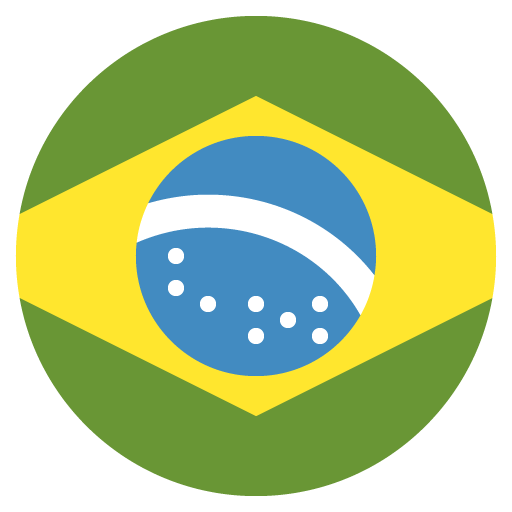 NPD
Back To Idea Ranking
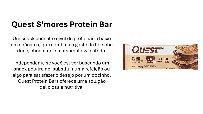 Quest S'mores Protein Bar
20 May 2025
Advantages & Improvements
Main Advantages of the idea
How to improve the idea
2.2
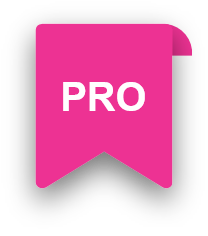 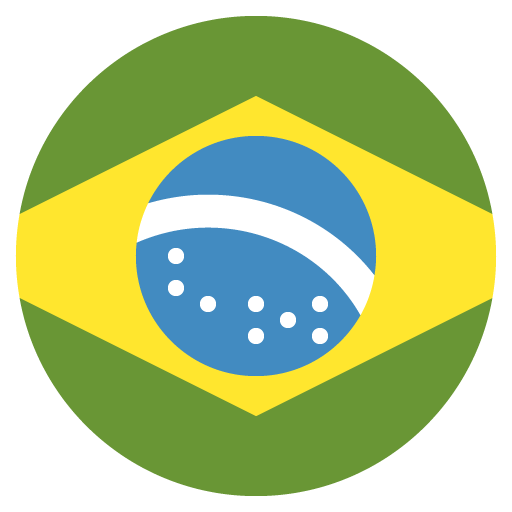 NPD
Back To Idea Ranking
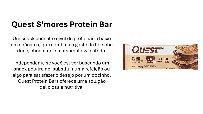 Quest S'mores Protein Bar
20 May 2025
Implicit Attributes
2.2
For values <0.5%, labels report as 0%
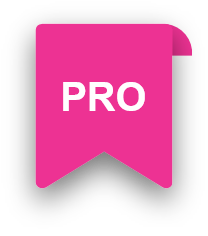 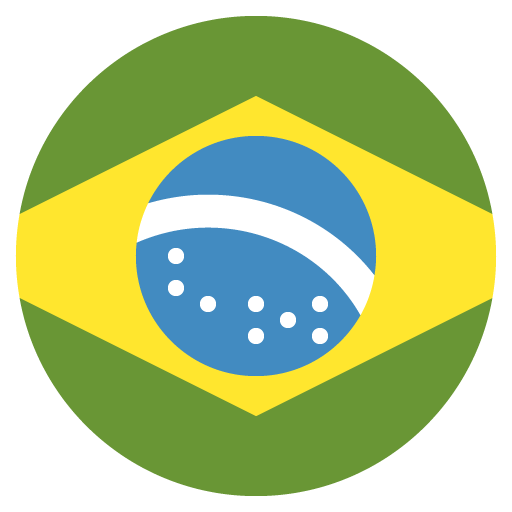 NPD
Back To Idea Ranking
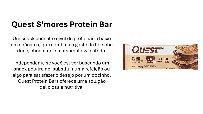 Quest S'mores Protein Bar
20 May 2025
Target Appeal
2.2
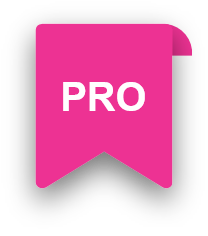 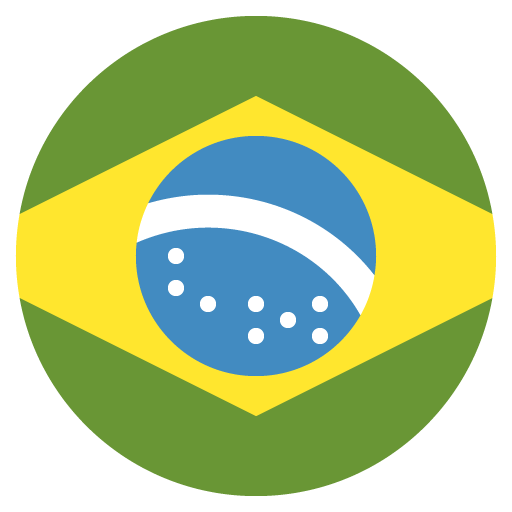 NPD
Back To Idea Ranking
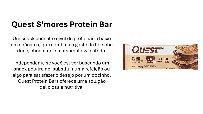 Quest S'mores Protein Bar
20 May 2025
Principe Lime Cookies
1.6
Emotional Response
Contempt
Disgust
Anger
Fear
Sadness
Neutral
Happiness
Surprise
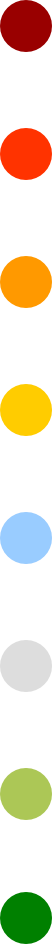 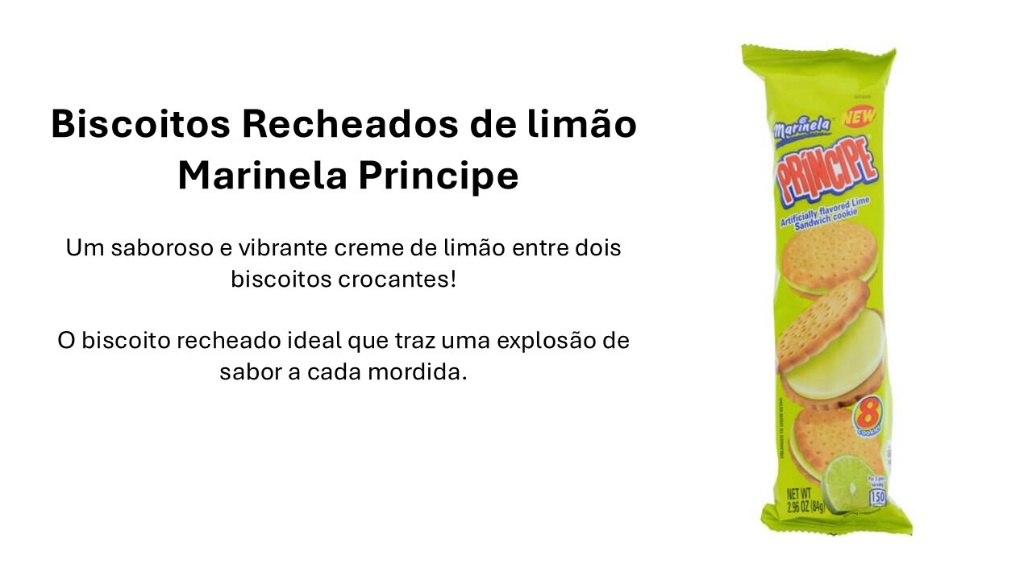 Share Trading
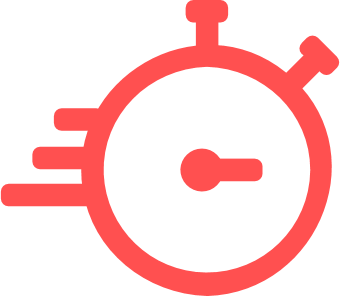 Speed of Trading
Intensity Score
Overall emotional intensity of all (non-neutral) emotions felt, scale from 0-3
Percentile
Median Trade Time
1.6
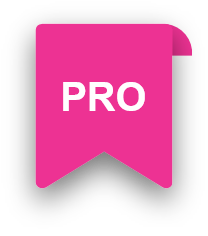 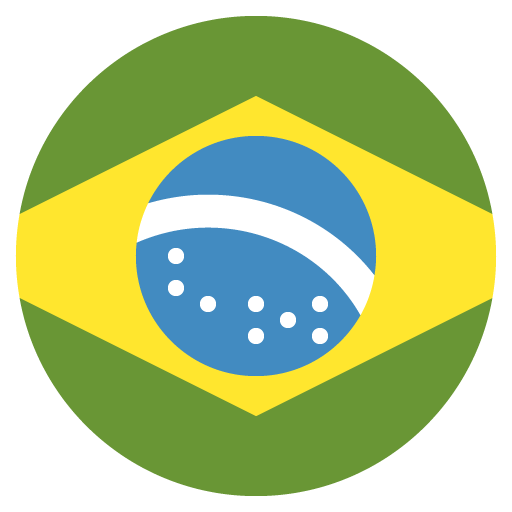 NPD
Back To Idea Ranking
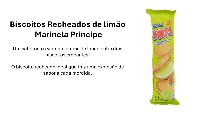 Principe Lime Cookies
20 May 2025
Reasons for Emotion
There are already a lot of these types
Not very pleasant taste
Not at all healthy.
I didn't find it attractive and it gives the impression of something bad.
Contempt
Disgust
Anger
Fear
Sadness
Neutral
Happiness
Surprise
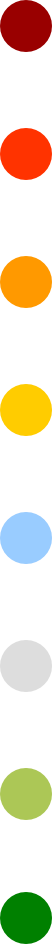 It's not an attractive idea.
Because it is a very unnoticeable idea.
I've tried other lemon-flavored cookies, but I always found them sickening.
I don’t like it
I love the taste of lemon
Everyone would like it
Very good lemon
Lemon has a unique and refreshing flavor and most people like it.
Biscuits with lemon filling are wonderful
Intensity Score
Overall emotional intensity of all (non-neutral) emotions felt, scale from 0-3
Different
It's an innovative flavor...I've never tried it before.
Lemon flavored cookies have everything to be delicious
It's a novelty in the market
Unique taste
1.6
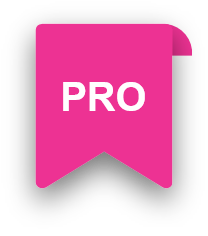 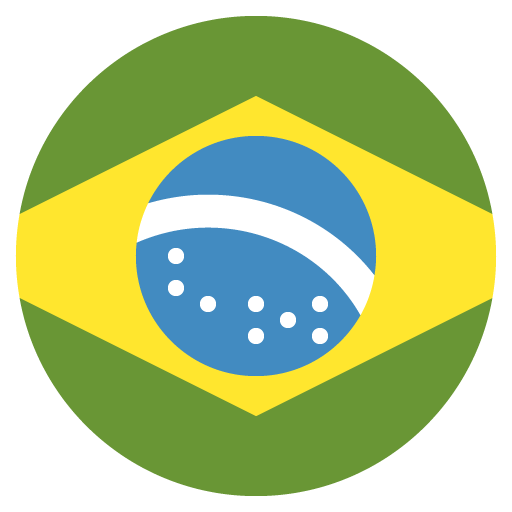 NPD
Back To Idea Ranking
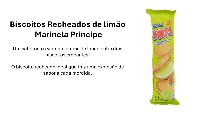 Principe Lime Cookies
20 May 2025
Advantages & Improvements
Main Advantages of the idea
How to improve the idea
1.6
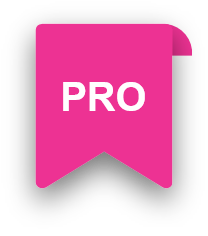 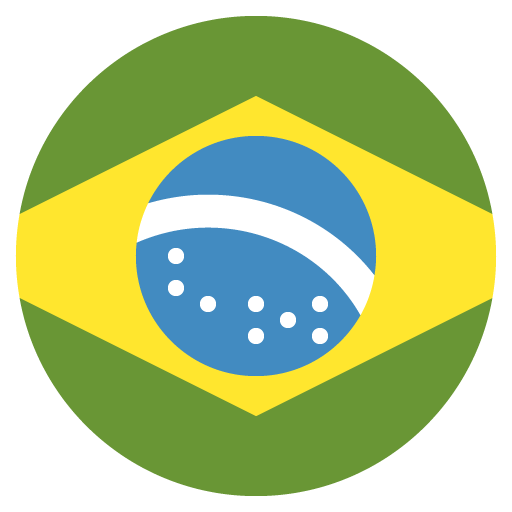 NPD
Back To Idea Ranking
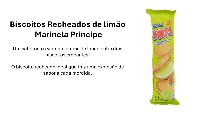 Principe Lime Cookies
20 May 2025
Implicit Attributes
1.6
For values <0.5%, labels report as 0%
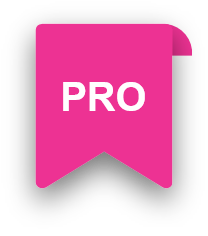 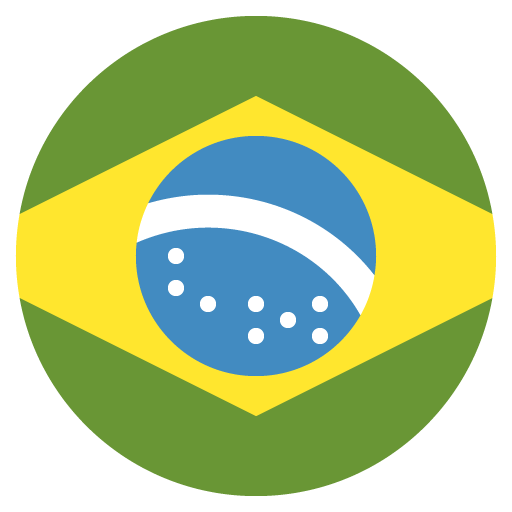 NPD
Back To Idea Ranking
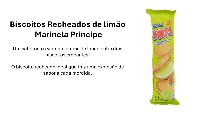 Principe Lime Cookies
20 May 2025
Target Appeal
1.6
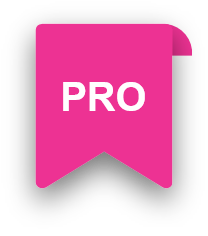 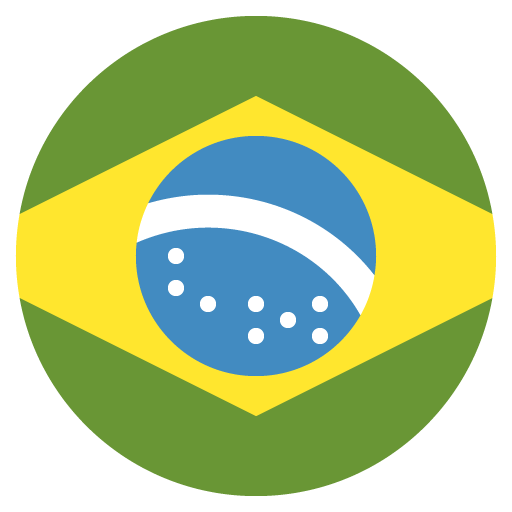 NPD
Back To Idea Ranking
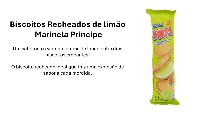 Principe Lime Cookies
20 May 2025
Sour Punch Grape Straws
1.4
Emotional Response
Contempt
Disgust
Anger
Fear
Sadness
Neutral
Happiness
Surprise
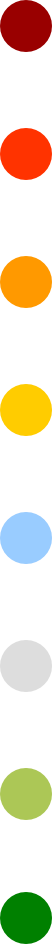 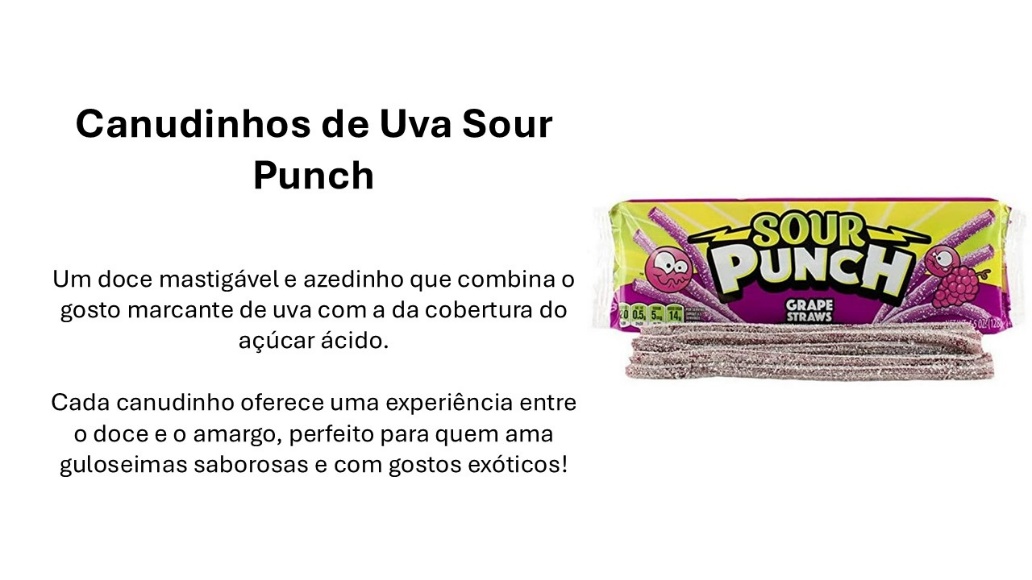 Share Trading
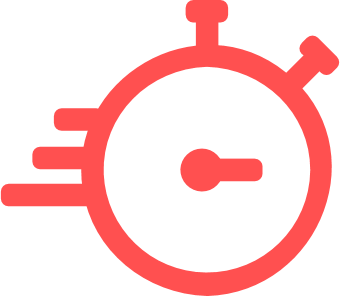 Speed of Trading
Intensity Score
Overall emotional intensity of all (non-neutral) emotions felt, scale from 0-3
Percentile
Median Trade Time
1.4
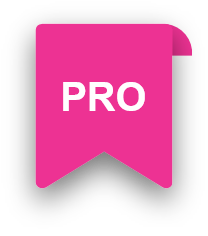 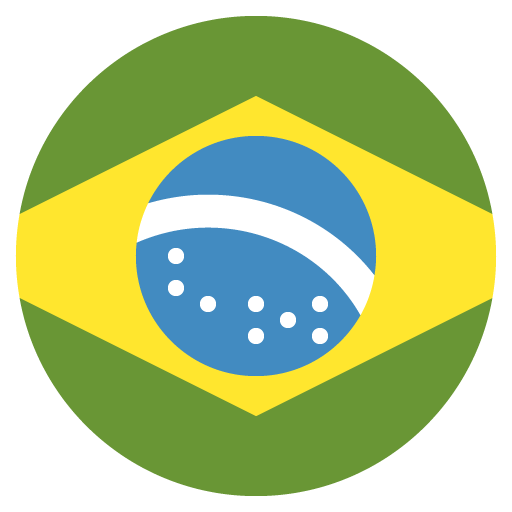 NPD
Back To Idea Ranking
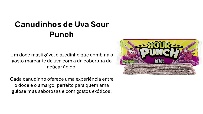 Sour Punch Grape Straws
20 May 2025
Reasons for Emotion
Does not match my sales
I believe it would not be well accepted by the public, especially children.
Ugly packaging and a weird taste
I don't think the idea is very good, and the packaging is also ugly and could be bad.
Contempt
Disgust
Anger
Fear
Sadness
Neutral
Happiness
Surprise
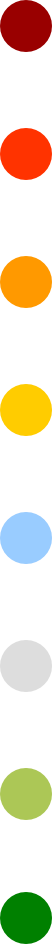 I think it's very bad for your health
I don't find the product attractive
Because I didn't find it interesting
I don't like this flavor
I don't really like bitter things.
I just wait lying
Tasty
Because it is a well-known product and is loved by many consumers
Why does it look tasty and sweet?
Because it is an excellent product, with varied flavors
I love it.
Intensity Score
Overall emotional intensity of all (non-neutral) emotions felt, scale from 0-3
It would be very different, I think a little sour...but I like it.
It's a good idea, I think it would be a sales success.
different flavor
1.4
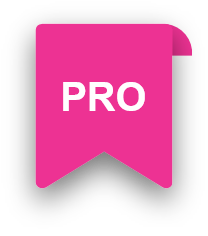 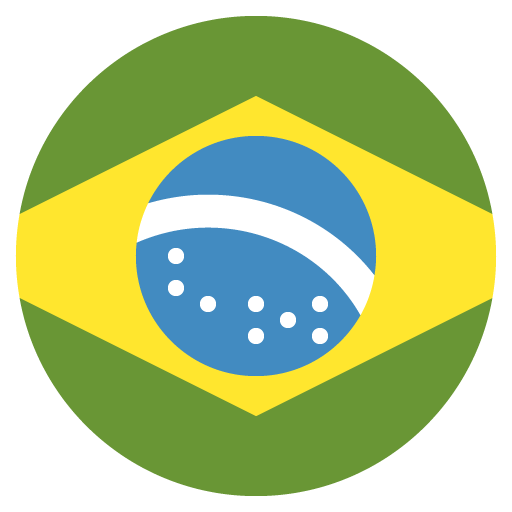 NPD
Back To Idea Ranking
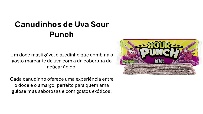 Sour Punch Grape Straws
20 May 2025
Advantages & Improvements
Main Advantages of the idea
How to improve the idea
1.4
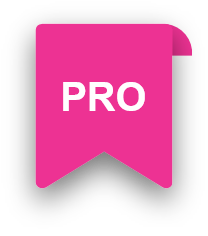 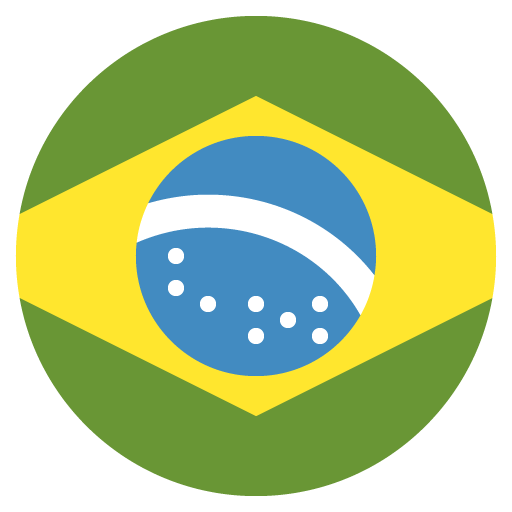 NPD
Back To Idea Ranking
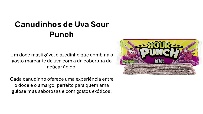 Sour Punch Grape Straws
20 May 2025
Implicit Attributes
1.4
For values <0.5%, labels report as 0%
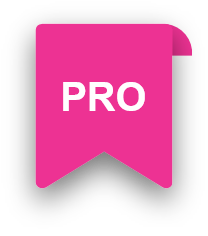 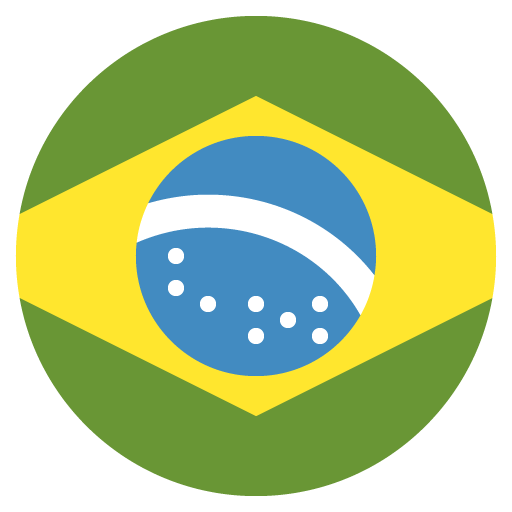 NPD
Back To Idea Ranking
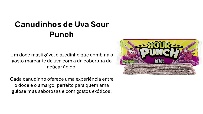 Sour Punch Grape Straws
20 May 2025
Target Appeal
1.4
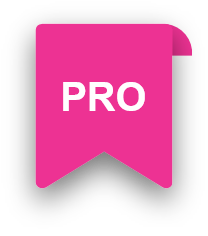 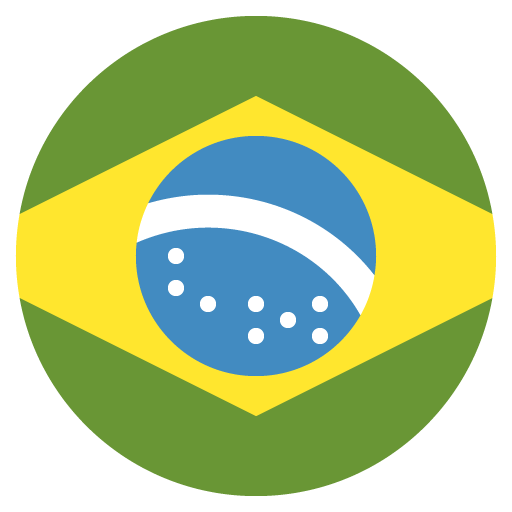 NPD
Back To Idea Ranking
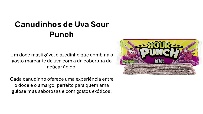 Sour Punch Grape Straws
20 May 2025
Takis Blue Heat
1.1
Emotional Response
Contempt
Disgust
Anger
Fear
Sadness
Neutral
Happiness
Surprise
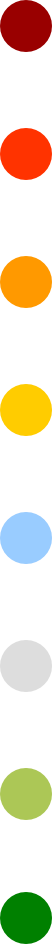 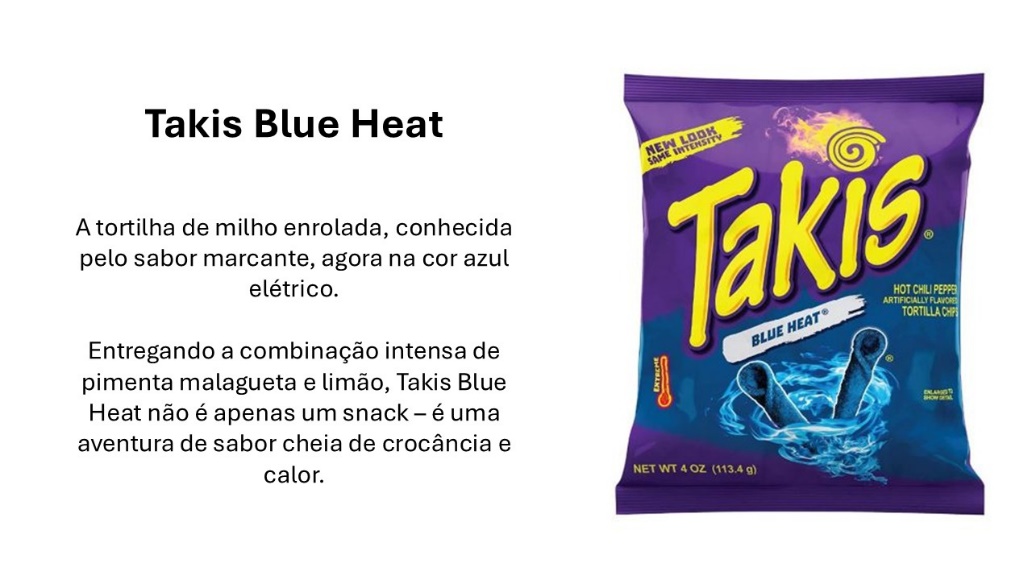 Share Trading
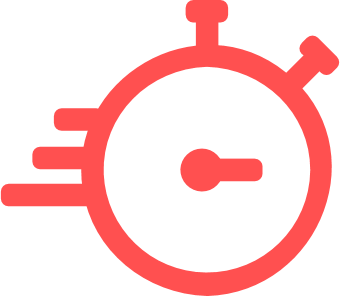 Speed of Trading
Intensity Score
Overall emotional intensity of all (non-neutral) emotions felt, scale from 0-3
Percentile
Median Trade Time
1.1
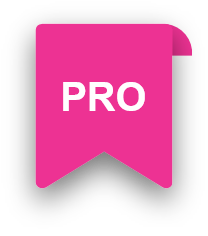 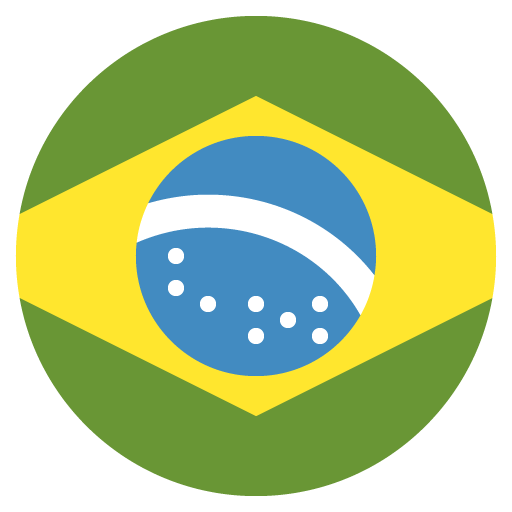 NPD
Back To Idea Ranking
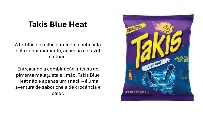 Takis Blue Heat
20 May 2025
Reasons for Emotion
I don't think it makes sense
It disgusts me a little
It doesn't catch my attention because it's salty
I don't think it makes sense, corn tortilla in blue color doesn't make sense
I don't like pepper in snacks
I didn't like the taste
Because of the color
No, I didn't like the color, it doesn't make me want to eat it.
I don't like anything that has pepper in it.
I found it very strange, it didn't match the brand and it made me feel a bit insecure about buying it.
Contempt
Disgust
Anger
Fear
Sadness
Neutral
Happiness
Surprise
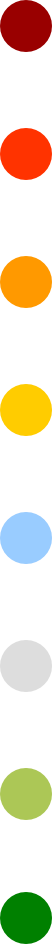 Strange product
I don't think this combination would be good.
Because it's an idea that I neither like nor dislike
I'm not familiar with it.
Nothing to say
I don't like pepper
I'm not familiar with the product.
Beautiful packaging and the taste is eye-catching
Because it looks delicious and would make me happy to eat it.
Delicious
Good idea
Because it seems to be good and makes you happy to eat it.
Intensity Score
Overall emotional intensity of all (non-neutral) emotions felt, scale from 0-3
Because it's a snack unlike anything I've ever seen or eaten
Because it is an innovative idea that could be very successful and sell a lot, I like it.
New product on the market
Because it is spicy
1.1
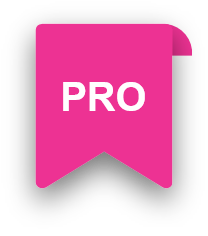 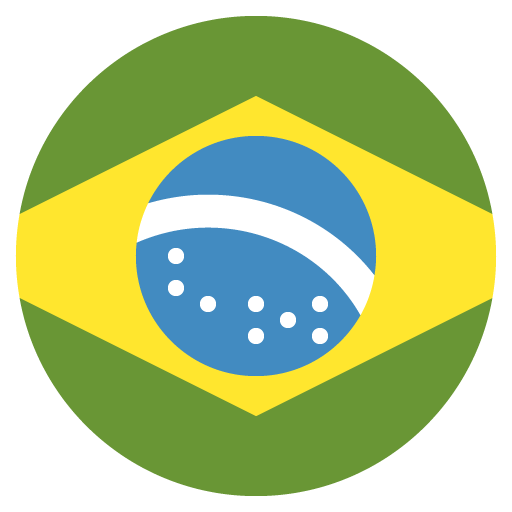 NPD
Back To Idea Ranking
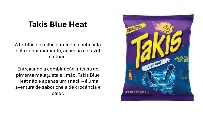 Takis Blue Heat
20 May 2025
Advantages & Improvements
Main Advantages of the idea
How to improve the idea
1.1
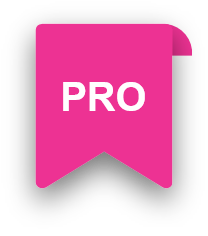 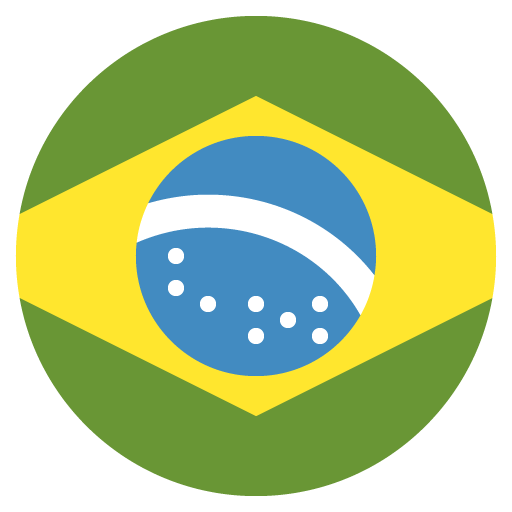 NPD
Back To Idea Ranking
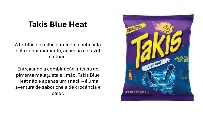 Takis Blue Heat
20 May 2025
Implicit Attributes
1.1
For values <0.5%, labels report as 0%
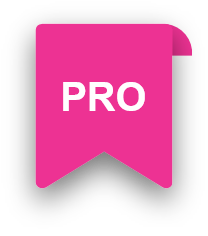 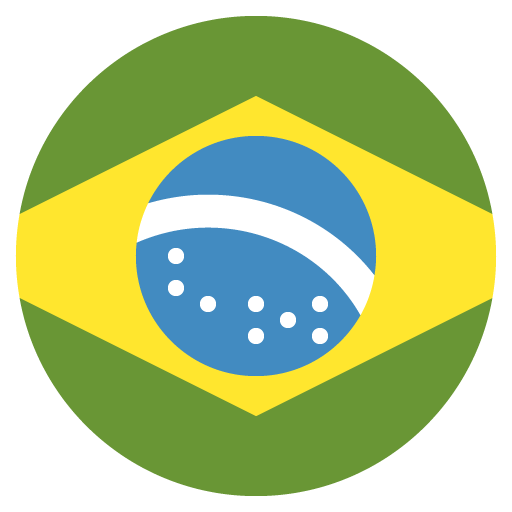 NPD
Back To Idea Ranking
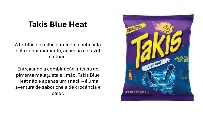 Takis Blue Heat
20 May 2025
Target Appeal
1.1
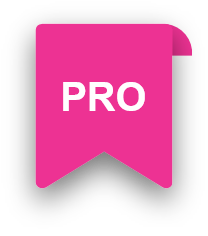 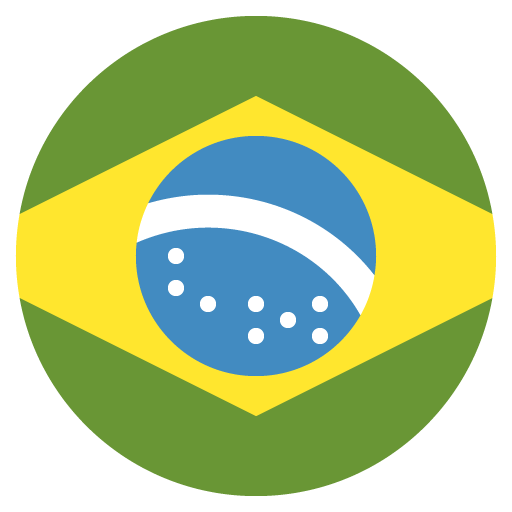 NPD
Back To Idea Ranking
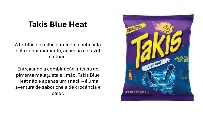 Takis Blue Heat
20 May 2025
Duke's Smoked Sausages
1.1
Emotional Response
Contempt
Disgust
Anger
Fear
Sadness
Neutral
Happiness
Surprise
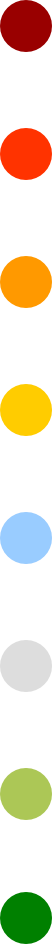 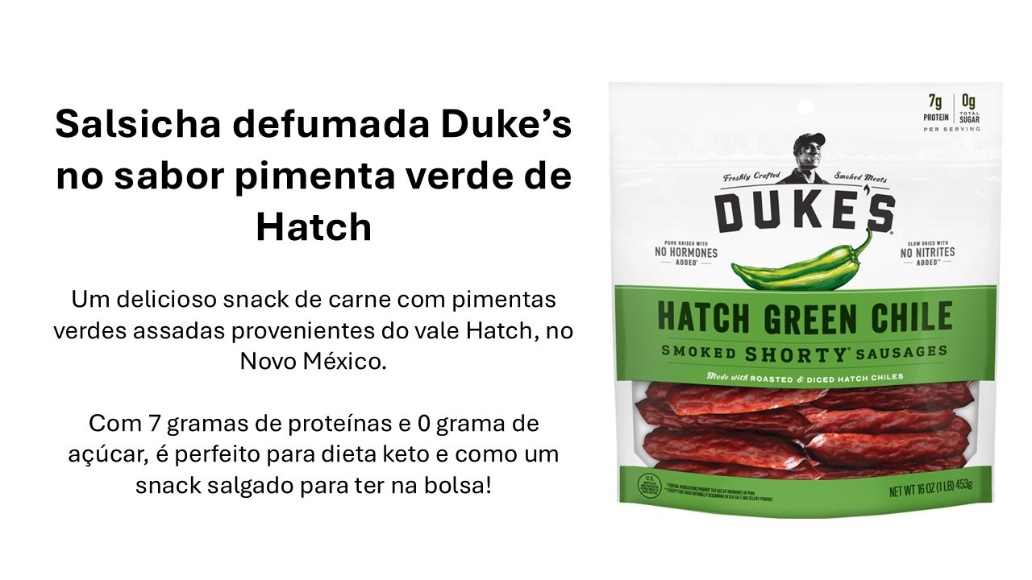 Share Trading
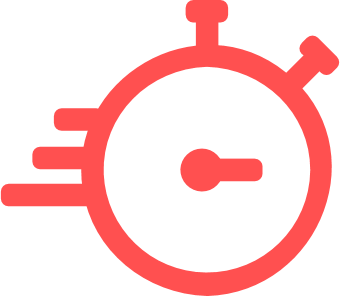 Speed of Trading
Intensity Score
Overall emotional intensity of all (non-neutral) emotions felt, scale from 0-3
Percentile
Median Trade Time
1.1
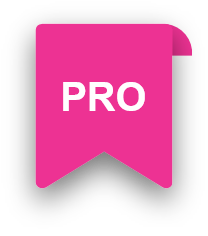 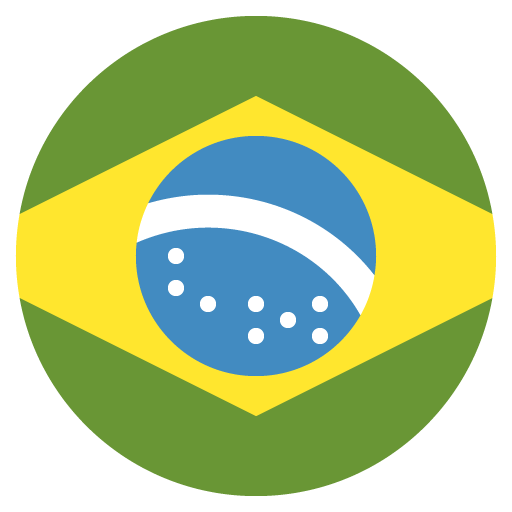 NPD
Back To Idea Ranking
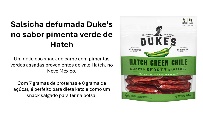 Duke's Smoked Sausages
20 May 2025
Reasons for Emotion
I prefer a more natural snack option. A healthy snack.
Parsley is already a highly processed product, imagine smoked
It shouldn't be very good, and because it contains pepper, the taste should be very strong, don't worry.
I don't like pepper, it must be horrible
Contempt
Disgust
Anger
Fear
Sadness
Neutral
Happiness
Surprise
is not relevant at all without attraction
Strange
For not knowing the product
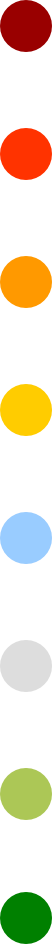 It wouldn't be for me but maybe for others I would sell it
Smoked sausage wouldn't sell much because it's often used to make sauces.
It's something that many might not buy.
It's something very different from what I usually consume, so I didn't really buy the idea.
BECAUSE I THINK SMOKED SAUSAGE WOULD NOT BE A GOOD IDEA TO SELL
People who like it will definitely love it.
I think that because it is a salty product it is versatile as it can be used as an appetizer.
It looks tasty and easy to eat.
I love everything that is smoked
For the deliciousness that it must have in flavor
Intensity Score
Overall emotional intensity of all (non-neutral) emotions felt, scale from 0-3
Because I had never seen
It's something that surprised me
Very interesting
Smoked sausage is something different, there can be a lot of chemicals
I could be wrong, but I don't think it's a flavor that isn't very commercial.
1.1
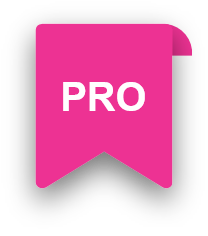 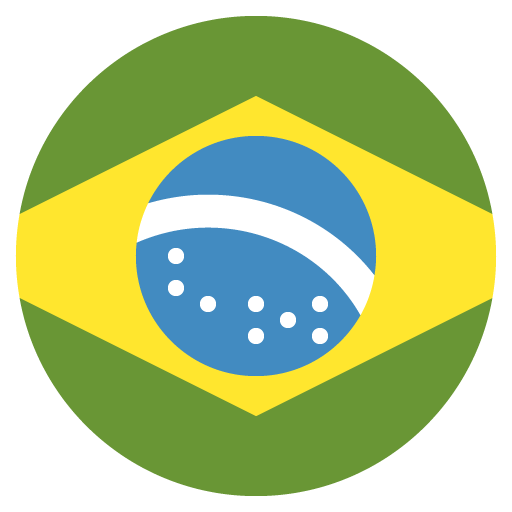 NPD
Back To Idea Ranking
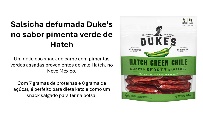 Duke's Smoked Sausages
20 May 2025
Advantages & Improvements
Main Advantages of the idea
How to improve the idea
1.1
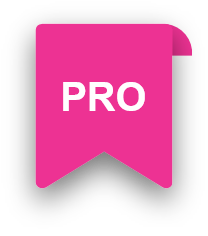 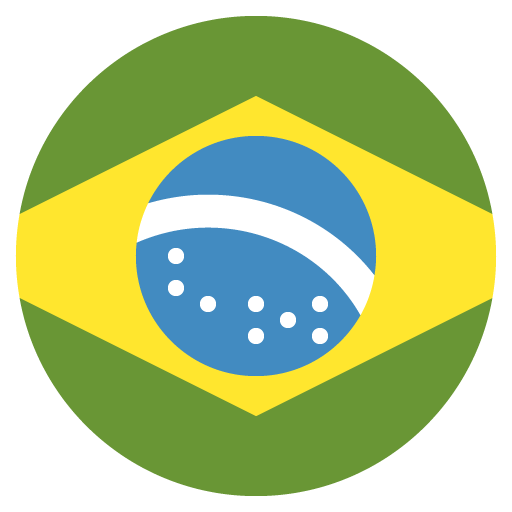 NPD
Back To Idea Ranking
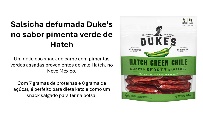 Duke's Smoked Sausages
20 May 2025
Implicit Attributes
1.1
For values <0.5%, labels report as 0%
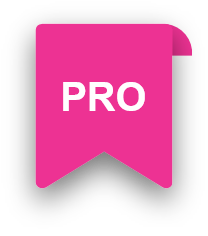 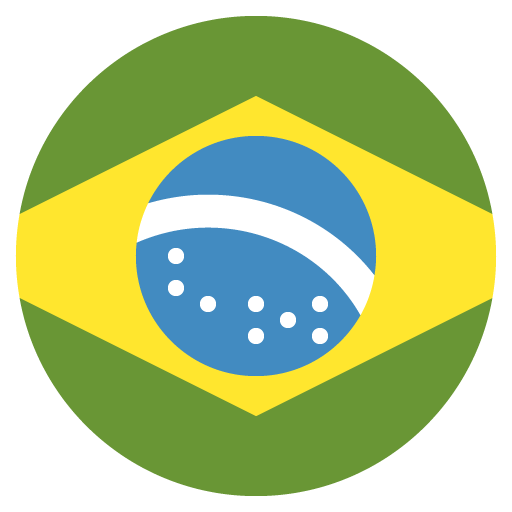 NPD
Back To Idea Ranking
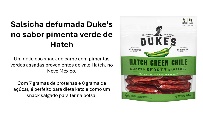 Duke's Smoked Sausages
20 May 2025
Target Appeal
1.1
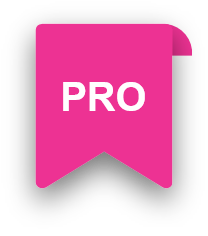 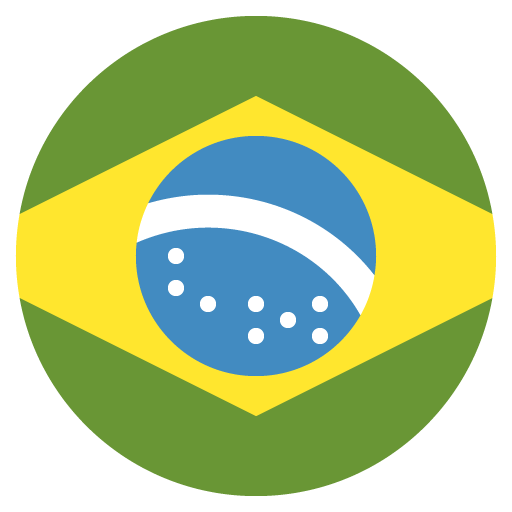 NPD
Back To Idea Ranking
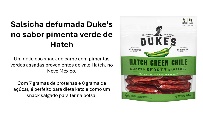 Duke's Smoked Sausages
20 May 2025
Fritz Salsa Sabor a Maiz
1.0
Emotional Response
Contempt
Disgust
Anger
Fear
Sadness
Neutral
Happiness
Surprise
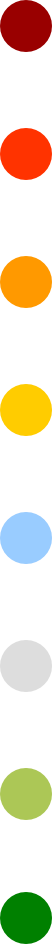 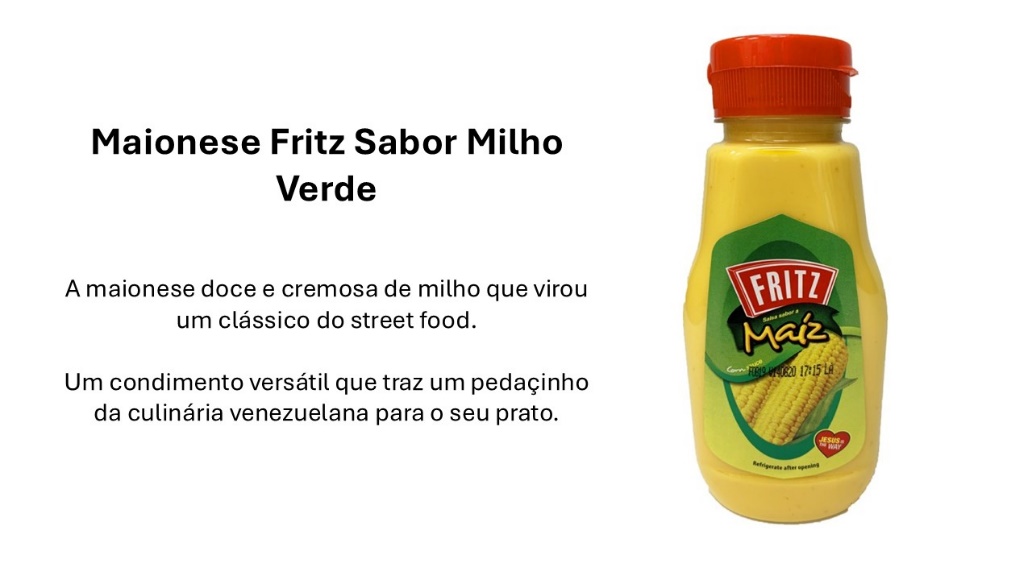 Share Trading
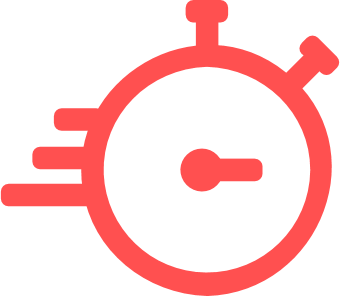 Speed of Trading
Intensity Score
Overall emotional intensity of all (non-neutral) emotions felt, scale from 0-3
Percentile
Median Trade Time
1.0
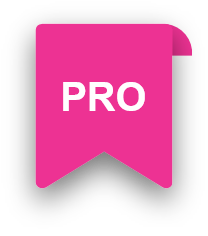 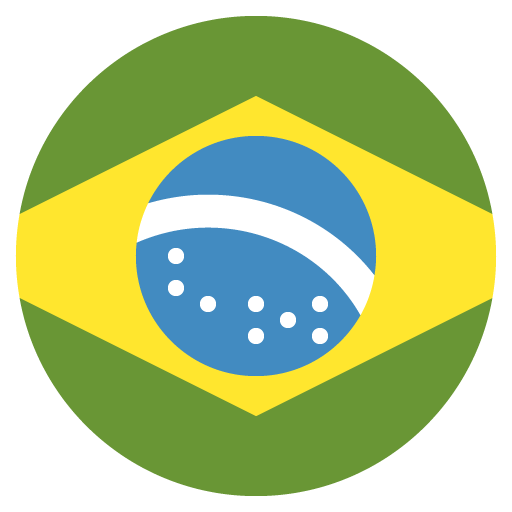 NPD
Back To Idea Ranking
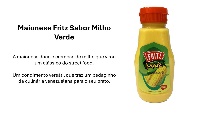 Fritz Salsa Sabor a Maiz
20 May 2025
Reasons for Emotion
Because sweet corn mayonnaise wouldn't go down well and would have a very different flavor.
I don't think the flavor matches
I don't think it's an appropriate flavor for mayonnaise.
I don't think it's a good combination
I don't think it would taste nice
Contempt
Disgust
Anger
Fear
Sadness
Neutral
Happiness
Surprise
It's a flavor that most people won't like.
I believe that this mixture of flavors has absolutely nothing to do with it.
CORN AND MAYONNAISE DON'T GO TOGETHER
The taste must be horrible, the mixing simply doesn't go together.
Corn mayonnaise? What's the point of that, corn kernels are ok, mayonnaise is not
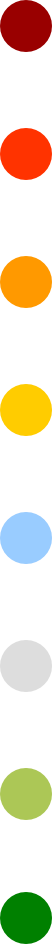 I don't think it would match
I don't think it would be very accepted in Brazilian homes.
Why does green corn taste bad?
I think the packaging conveys sadness
I think it is a brand of little expression and this is largely due to the quality of the product.
I didn't like this idea of mixing mayonnaise with corn
It doesn't catch my attention or please me
I'm not a big fan of corn
Because I don't think corn and mayonnaise go together
I don't think the product would sell in large quantities.
Corn product is wonderful
It looks very tasty to me
Because it's very good
For the qualities
Because it is a well-known and really good brand.
Intensity Score
Overall emotional intensity of all (non-neutral) emotions felt, scale from 0-3
I've seen a lot of things made with corn, but never mayonnaise.
Different flavor.
I found the flavor that was proposed different
Different
I don't see it in the market, I would like to see this idea because I like snacks
1.0
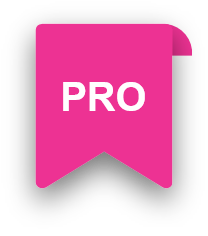 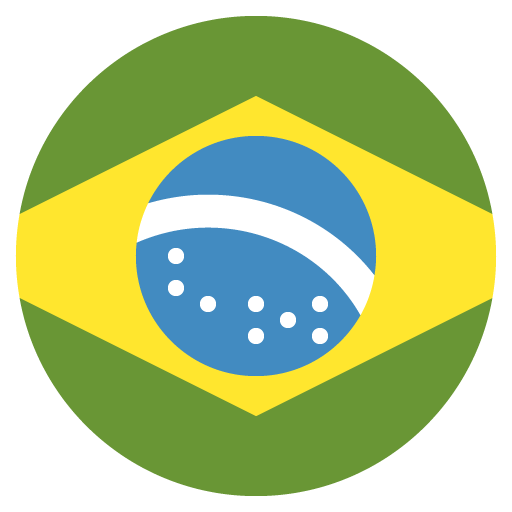 NPD
Back To Idea Ranking
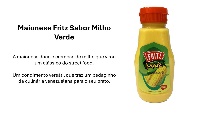 Fritz Salsa Sabor a Maiz
20 May 2025
Advantages & Improvements
Main Advantages of the idea
How to improve the idea
1.0
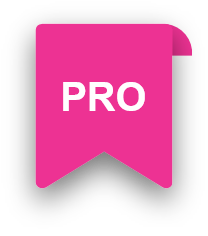 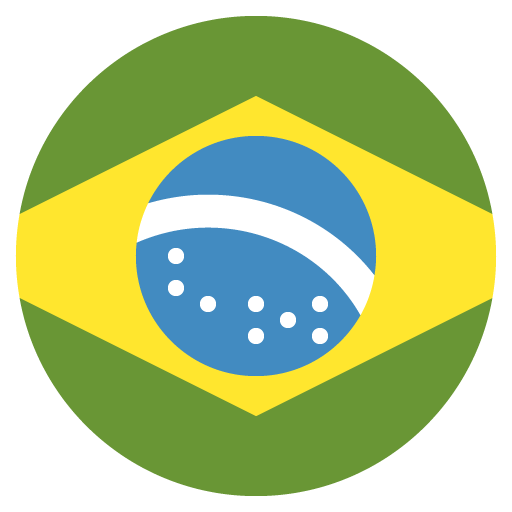 NPD
Back To Idea Ranking
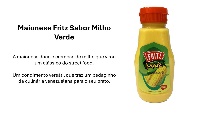 Fritz Salsa Sabor a Maiz
20 May 2025
Implicit Attributes
1.0
For values <0.5%, labels report as 0%
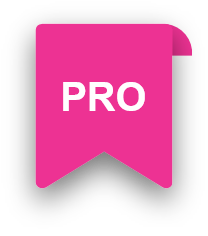 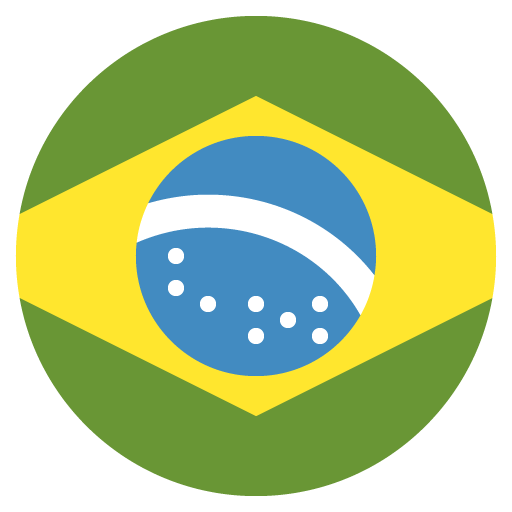 NPD
Back To Idea Ranking
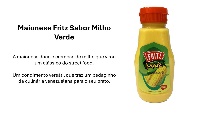 Fritz Salsa Sabor a Maiz
20 May 2025
Target Appeal
1.0
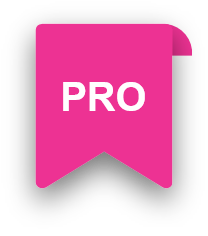 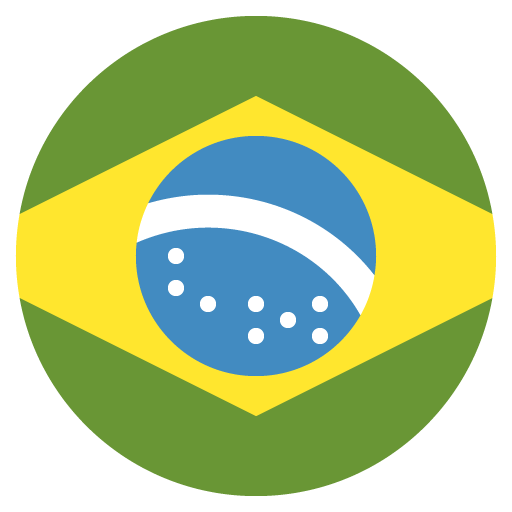 NPD
Back To Idea Ranking
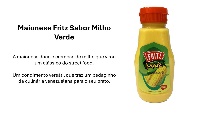 Fritz Salsa Sabor a Maiz
20 May 2025
Vigo Cilantro Lime Rice
1.0
Emotional Response
Contempt
Disgust
Anger
Fear
Sadness
Neutral
Happiness
Surprise
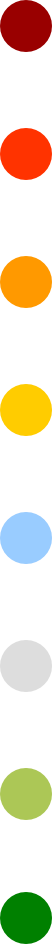 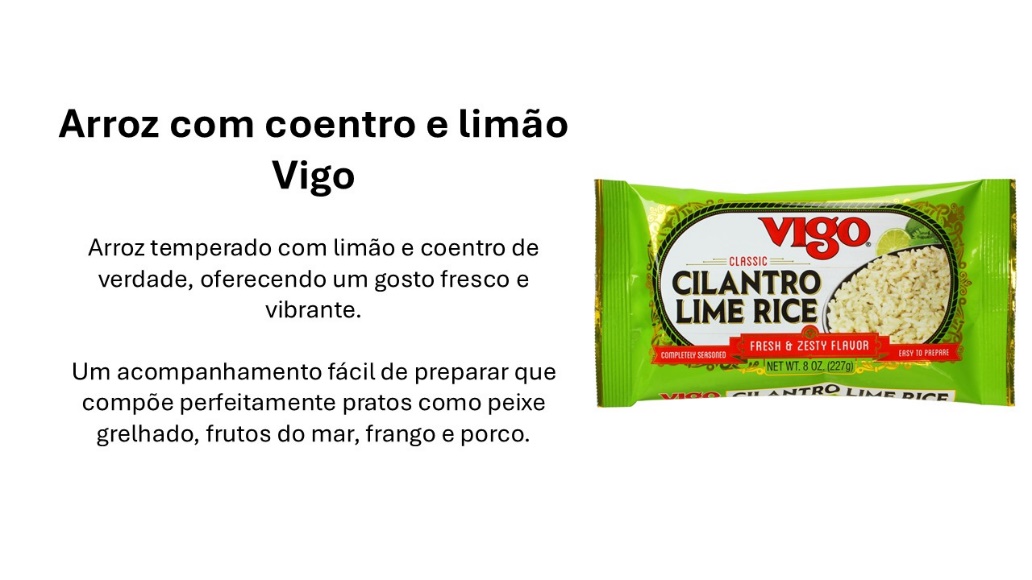 Share Trading
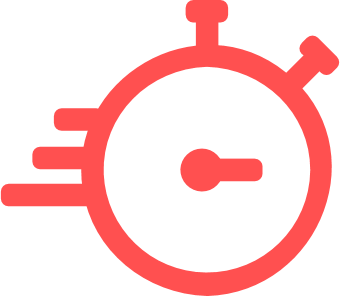 Speed of Trading
Intensity Score
Overall emotional intensity of all (non-neutral) emotions felt, scale from 0-3
Percentile
Median Trade Time
1.0
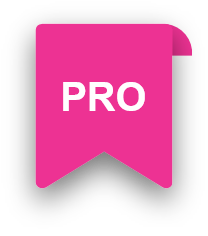 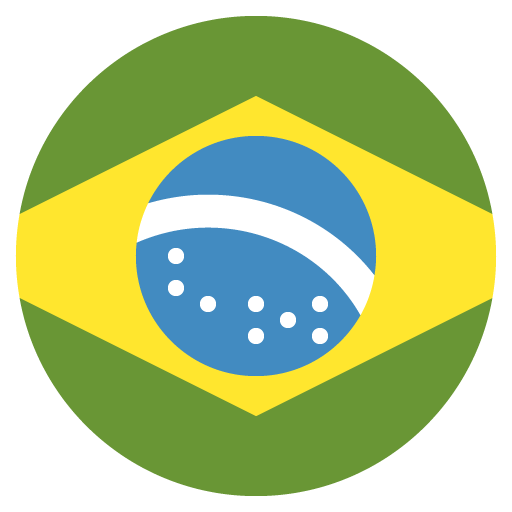 NPD
Back To Idea Ranking
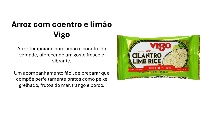 Vigo Cilantro Lime Rice
20 May 2025
Reasons for Emotion
I don't like coriander, many people don't like it, it doesn't go well with rice, it doesn't go well with it
Taste must not be good
I don't like coriander
It doesn't go well together.
Because I don't like coriander
It seems to taste very bad and I don't think it would be successful in the market.
I don't like the ingredients listed
I don't like coriander
The ingredients do not match each other
Contempt
Disgust
Anger
Fear
Sadness
Neutral
Happiness
Surprise
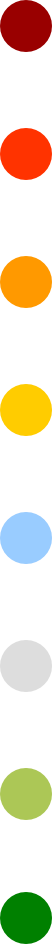 The flavor can be very strong
It can be risky because it is new and people may not like it.
because I don't like the flavor and it's not commonly sold.
I don't think the seasonings go well with rice.
Why many people don't eat cilantro and the taste would be strange
Flavor doubt due to lemon
I like coriander, but not everyone likes it.
I NEITHER LIKE NOR DISLIKE THE IDEA BUT I WOULDN'T SELL AND NOBODY WOULD BUY IT
Doubt about the flavor due to the lemon, as it is not used in rice here at home
I liked the product.
Why the product is very good
Many profits
for being new
I don't believe it's attractive
Intensity Score
Overall emotional intensity of all (non-neutral) emotions felt, scale from 0-3
It's something totally different from the market
I've never seen this flavor
Because I had never seen a product with this combination.
It must be good
I believe it is not a product that many people see a lot on the market.
1.0
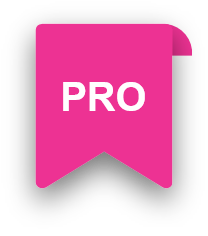 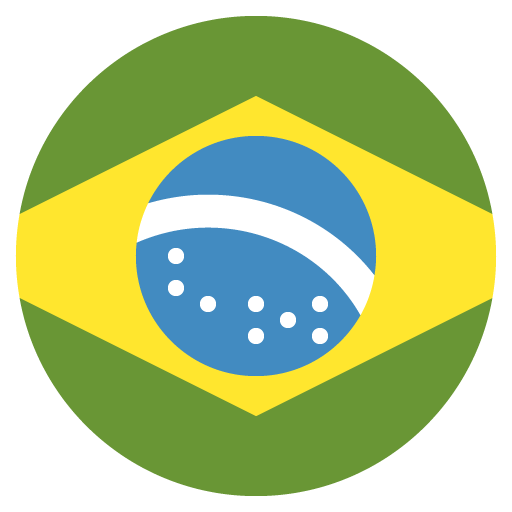 NPD
Back To Idea Ranking
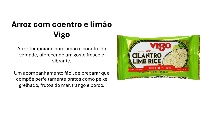 Vigo Cilantro Lime Rice
20 May 2025
Advantages & Improvements
Main Advantages of the idea
How to improve the idea
1.0
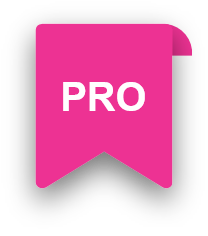 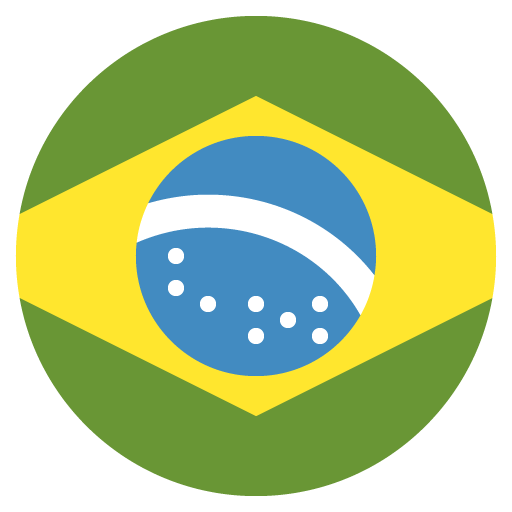 NPD
Back To Idea Ranking
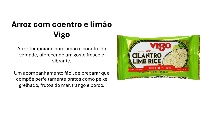 Vigo Cilantro Lime Rice
20 May 2025
Implicit Attributes
1.0
For values <0.5%, labels report as 0%
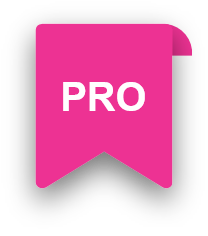 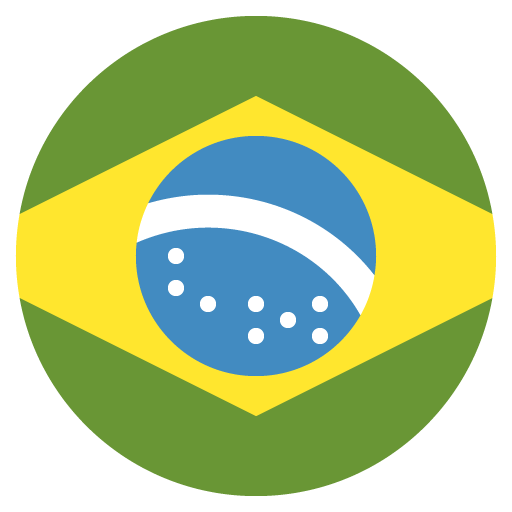 NPD
Back To Idea Ranking
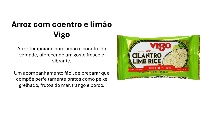 Vigo Cilantro Lime Rice
20 May 2025
Target Appeal
1.0
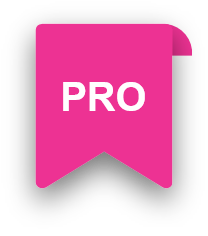 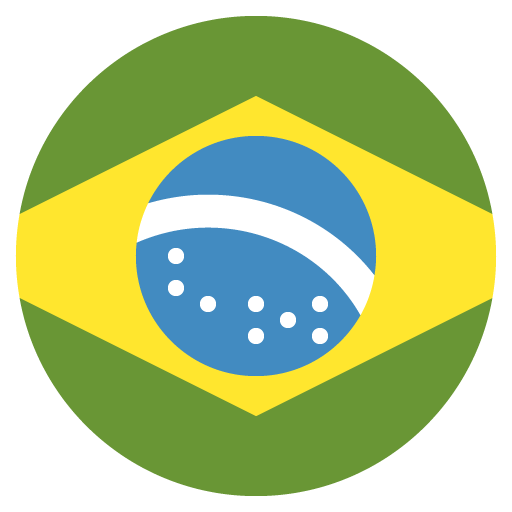 NPD
Back To Idea Ranking
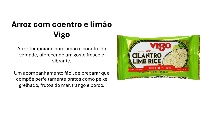 Vigo Cilantro Lime Rice
20 May 2025
Improve
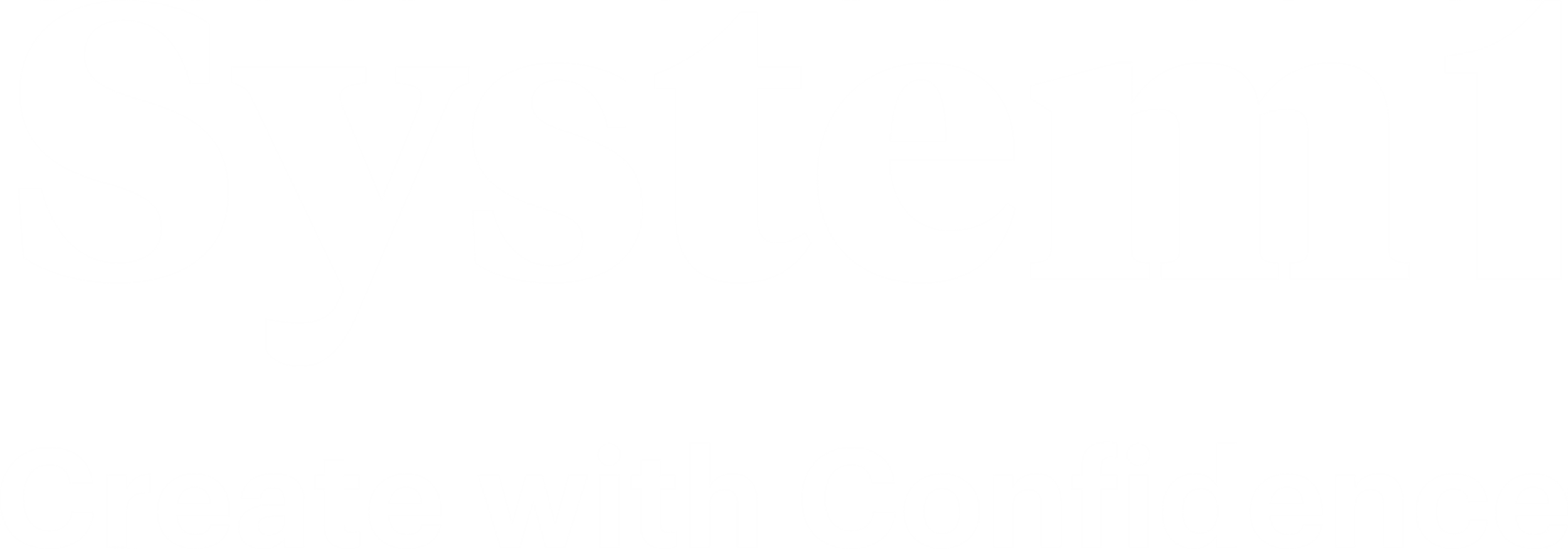 Improve Your Ideas
with Guidance

Optimise your ideas for a successful launch
with recommendations from our experts. 
Turn a good idea into the next star for your brand.
Book an Appointment